ANKARA UNIVERSITYDepartment of Energy EngineeringHydroelectrIc Energy
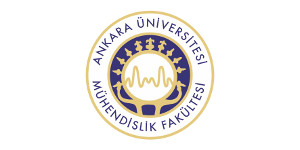 INSTRUCTOR 
DR. ÖZGÜR SELİMOĞLU
CONTENTS
a. Hydroelectric Power Plants
Run-of-River Plants
Storage Type Hydroelectric Plants 
Pumped Storage Hydroelectricity 
b. Power Generation
c. Transmitting Power
2
HYDROELECTRIC POWER PLANTS
Hydroelectric power plants are generally classified according to their operative mode, such as
Run-of-River Plant,
Storage Plant, and
Pumped-Storage Plant.
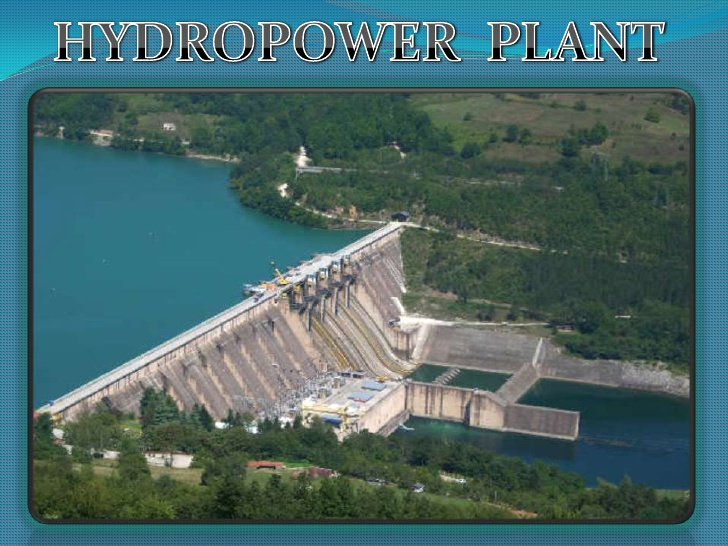 3
Run-of-River Plants
Run-of-the-river hydroelectricity is a type of hydroelectric generation whereby the natural flow and elevation drop of a river are used to generate electricity. Power stations of this type are built on rivers with a consistent and steady flow, either natural or through the use of a large reservoir at the head of the river which then can provide a regulated steady flow for stations down-river.
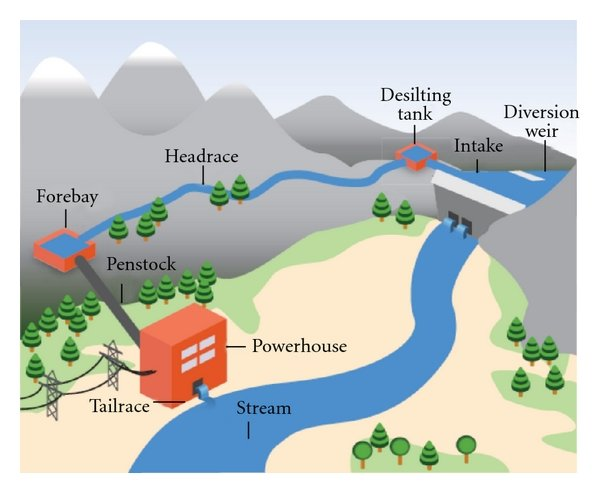 4
Run-of-River Plants
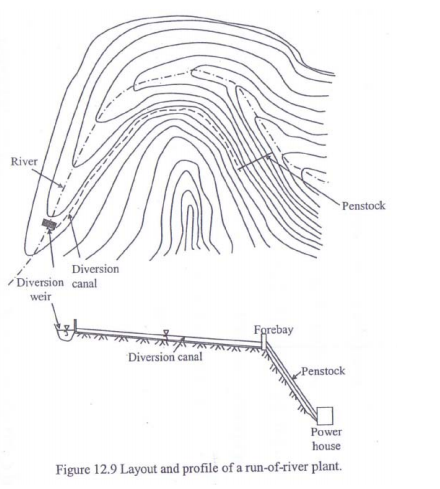 Uses river flow with no storage
Productivity depends on the river regime. 
Considered as base load plants
The flow is diverted from the river to the
lined canal
Forebay facilitates daily or weekly storage to meet intermediate or peaking loads.
5
A penstock transmits the flow to the power house.
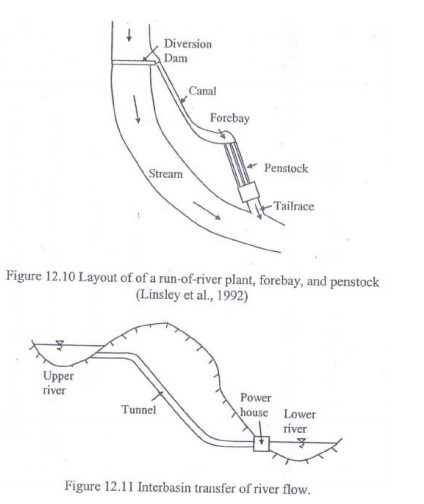 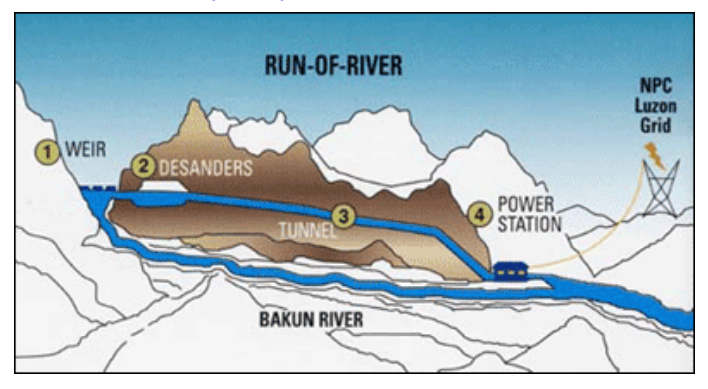 6
Water flow in the river depends on precipitation, groundwater flow and runoff: these parameters may have substantial daily, monthly, or seasonal variations.
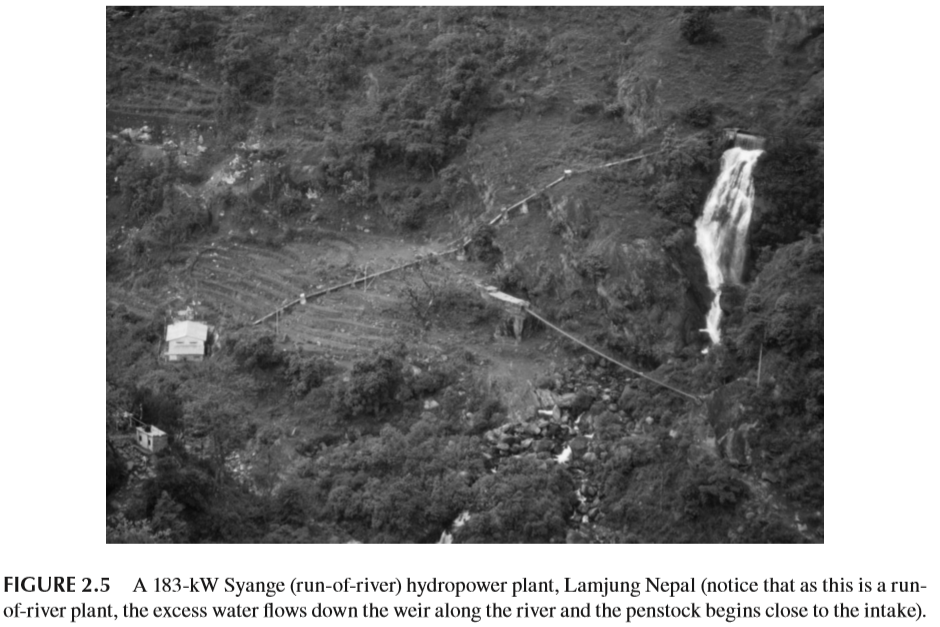 7
Storage Type Hydroelectric Plants
Storage type hydroelectric power plants comprise a dam built across the river to impound large volumes of water. Some dams create reservoirs extending tens of kilometers upstream. Hydroelectric power plants associated with large dams do not usually have long waterways as in the case of run ­of ­river plants. The intake is located at the upstream face of the dam whereas the powerhouse is placed at the foot of the dam.
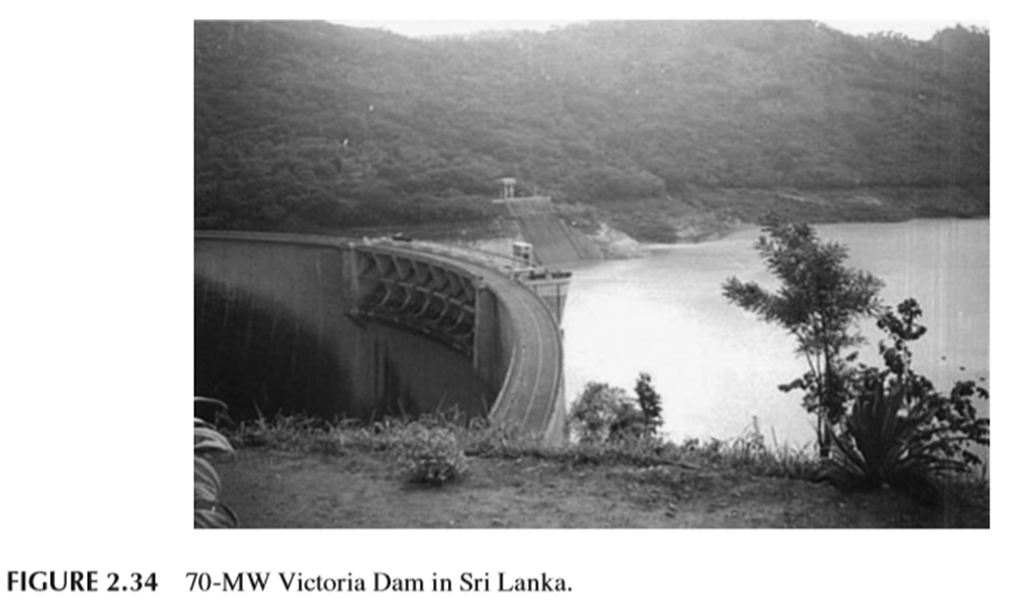 8
Some large dams are designed to store flows larger than the annual river water volume. In such large storage projects, the crest of the dam sometimes serves as a multiple lane highway. Smaller dams are designed to store seasonal river flows, such as the volume available during the high ­flow season.
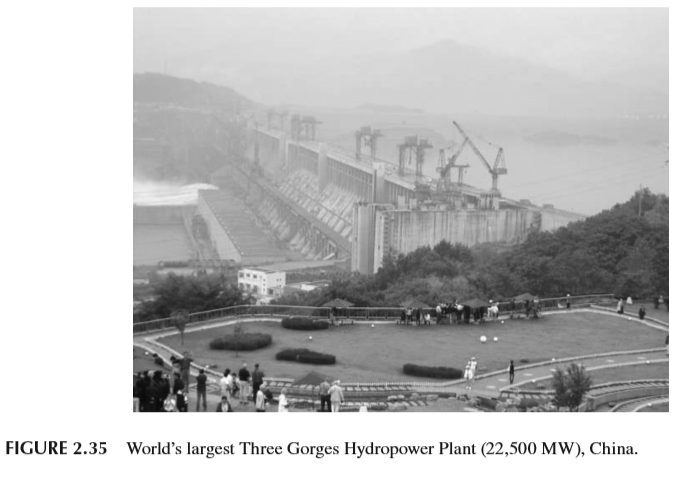 9
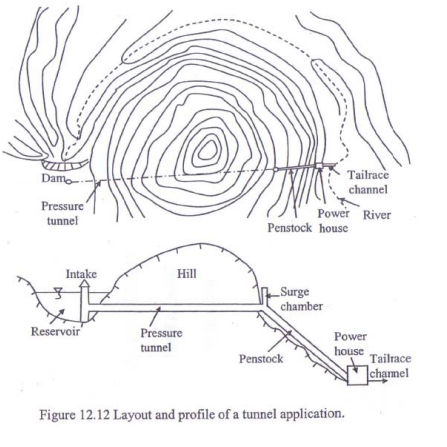 Water is withdrawn from the reservoir by means of penstocks to the turbines for electricity generation.
To obtain high head sometimes a power house is to be constructed at a sufficiently lower elevation on the other side of a hill.
In this case water is diverted to the penstocks by pressure tunnels.
10
Pumped Storage Hydroelectricity
Pumped-storage hydroelectricity is a type of hydroelectric power generation used by some power plants for load balancing. The method stores energy in the form of water, pumped from a lower elevation reservoir to a higher elevation. Low-cost off-peak electric power is used to run the pumps. During periods of high electrical demand, the stored water is released through turbines.
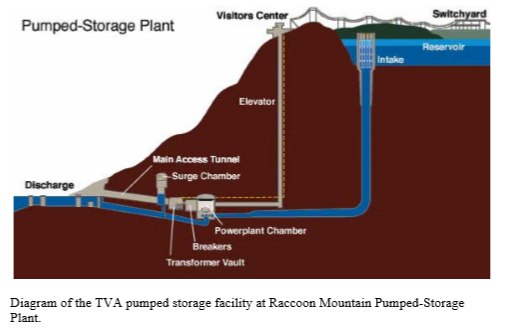 11
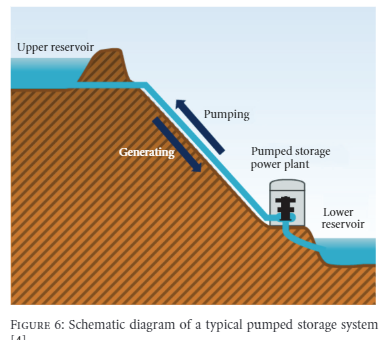 Typically, the round-trip energy efficiency of Pumped Storage Hydroelectricity varies in practice between 70% and 80%, with some claiming up to 87.
The  main disadvantage  of  PHS  is  the  specialist  nature  of  the  site  required,  needing  both geographical height and water availability.
12
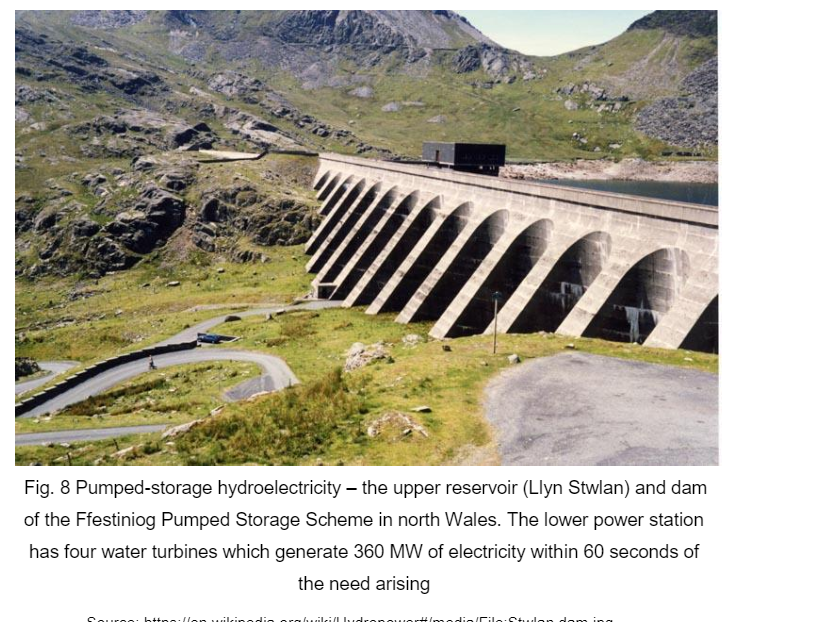 At  times  of  low  electrical  demand,  excess  generation  capacity  is  used  to  pump water into the higher reservoir. When there is higher demand, water is released back into   the   lower   reservoir   through   a   turbine,   generating   electricity.
13
Selection of Dam Type
As far as technical feasibility is concerned, often more than one type of dam is adequate for a selected dam site location. The final selection, then, is either based on economic considerations, on preferences of the designer or owner, or on the decision of a consulting board. Following is a list factors which the dam designer must consider in selecting the most appropriate structure for a site:
Topography
 Flood hazard
Climate
Construction time
Govermantal regulation
 Available resources
14
POWER GENERATION
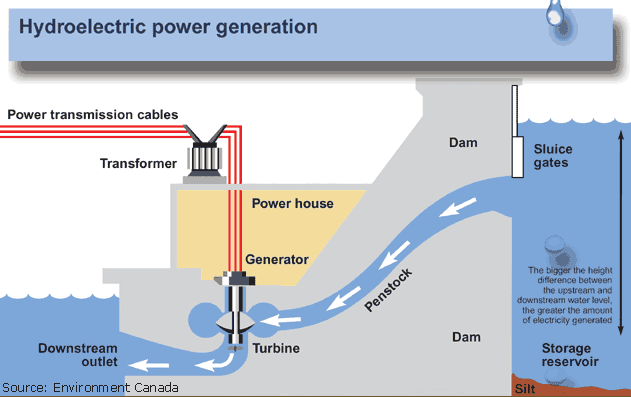 The  turbine turns  the  generator  rotor  which  then  converts  this  mechanical  energy  into  another  energy  form electricity.  Since  water  is  the  initial  source  of  energy,  we  call  this  hydroelectric  power  or hydropower for short.
15
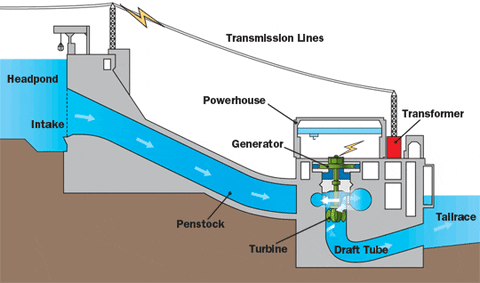 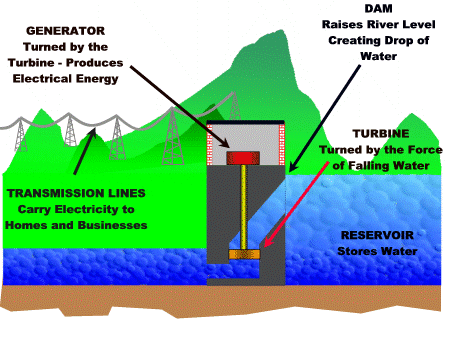 16
TRANSMITTING POWER
Once the electricity is produced, it must be delivered to where it is needed our homes, schools, offices, factories, etc. Dams are often in remote locations and power must be transmitted over some distance to its users.
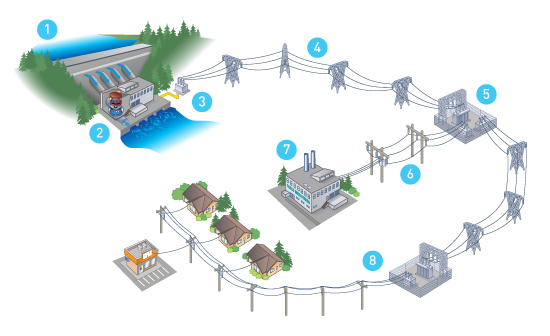 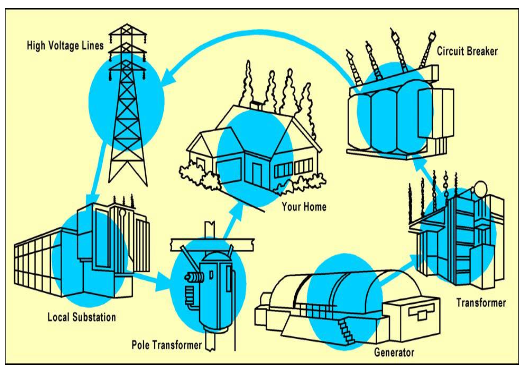 Vast networks of transmission lines and facilities are used to bring electricity to us in a form we can use.  All  the  electricity  made  at  a  power  plant  comes  first  through  transformers  which  raise  the voltage  so  it  can  travel  long  distances  through  power  lines.  (Voltage  is  the  pressure  that  forces  an electric current through a wire.)  At local substations, transformers  reduce the voltage so  electricity can be divided up and directed throughout an area.
18
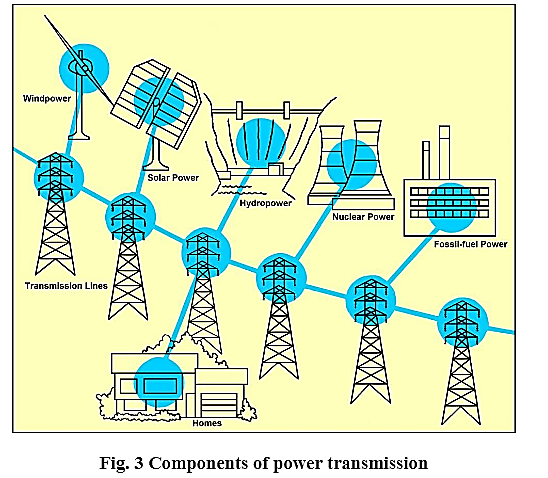 Transmission lines, when interconnected with each other, become transmission network. The combined transmission and distrubition network is known as the ‘‘power grid’’.
Transformers  on  poles  (or  buried  underground,  in  some  neighborhoods)  further  reduce  the  electric power to the right voltage for appliances and use in the home. When electricity gets to our homes, we buy it by the kilowatt-hour, and a meter measures how much we use.
19
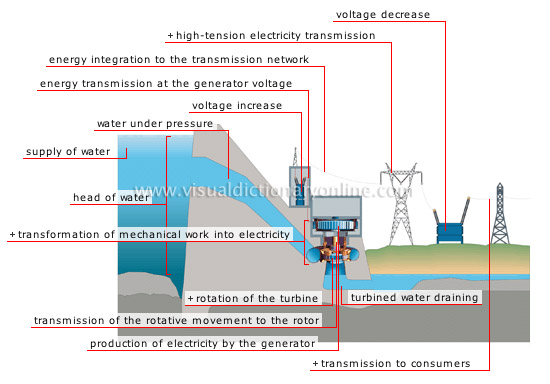 20
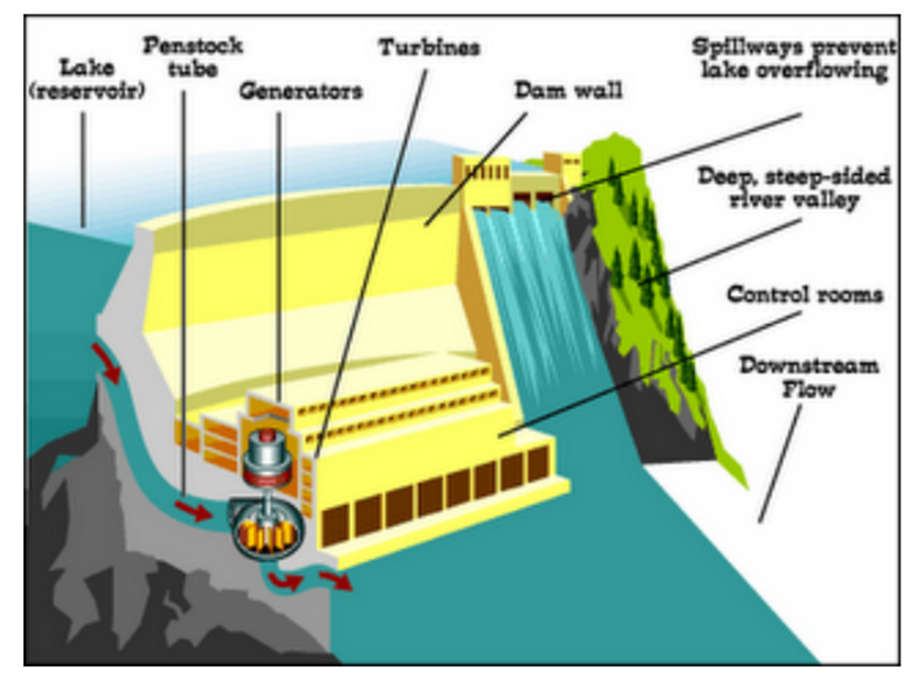 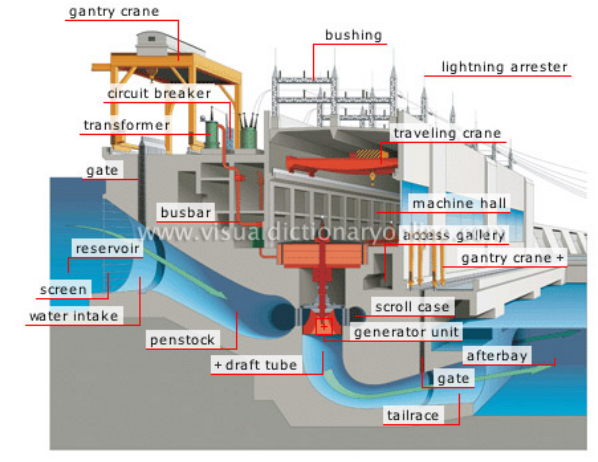 21
In the hydropower nomenclature, the volumetric flow of water is referred to as “flow,” and the units in SI are m3/s. Similarly, the vertical height is referred to as the “head,” and the SI unit is m. The relationship between power output, flow, and head, which is referred to as the “power equation,” is computed as follows.
The potential energy of a body of mass M, falling from a certain height h is expressed as
Potential Energy
E = M g h [Joules]
where g is the acceleration due to gravity. At sea level, the value of g is 9.81 m/s2.
22
The mass of water is its density (ρ) times its volume (V),  or M = ρV. 


          Thus  E = (ρV) g h [Joules]
Now divide both sides of the equation by time (t):
Power
Volume over time (V/t) is the volumetric flow of water (Q) or flow in m3/s.
23
Thus, replacing E/t by P and V/t by Q, the power equation becomes
Power
Note that ρg = γ, which is the unit weight of water = 9.81 kN/m3.
According to principles of thermodynamics, when energy is changed from one form to another, there will be some losses based on the efficiency of the conversion process or equipment. Hydropower is generated when the potential energy of falling water is first converted into mechanical energy as it rotates the turbine. The turbine shaft, in turn, drives the generator shaft, and the rotating generator converts the mechanical energy into electrical energy.
24
The overall efficiency of the power plant depends on the efficiency of the penstock pipe, turbine, and generator.
Replacing ρg with γ and taking into account the overall efficiency, the power equation becomes
e0            efficiency
ρg = γ
The overall efficiency (penstock pipe, turbine, and generator) of the power plant and is “unitless.” Note that because the unit for γ is kN/m3, the unit for P is also kW.
25
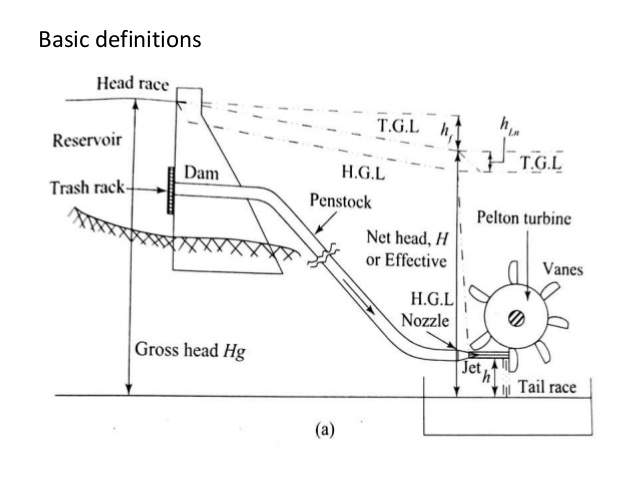 Q=V/t
(Power)
Gross head (hg) is the difference in elevation from the forebay for a run ­of­ river plant or the water level behind the dam for a storage project to the centerline of the turbine at the powerhouse for impulse turbines.
26
The overall power output efficiency, eo, is the product of different efficiencies for several components of the hydroelectric system as follows:
eo = epenstock x eturbinex egenerator x etransformer
epenstock is the efficiency of the penstock. For micro hydroelectric power plants, the efficiency of the penstock is generally in the range of 90%–95%—that is, 0.90–0.95. For larger power plants, the penstock diameter is sized such that the efficiency is optimum, given the plant size and cost–benefit analysis.
27
eturbine is the efficiency of the turbine. For medium and large hydropower plants, the turbine efficiency can be over 90%, depending on the type of turbine installed. For micro hydroelectric power plants with turbines manufactured at local workshops, the efficiency may be as low as 60%.
egenerator is the efficiency of the generator. For medium and large hydropower plants, the generator efficiency can be over 95% whereas for micro hydroelectric power plants the efficiency could be lower, for example, 70%–90%.
etransformer is the efficiency of the transformer. Based on size of the transformer, the efficiency can vary between 95% and 98%.
28
29
REFERENCES
 Assmann, D., Laumanns, U., & Uh, D. (Eds.). (2006). Renewable energy: a global review of technologies, policies and markets. Routledge.
Carrasco, F. (2011). Introduction to hydropower. The English Press.
Ehrlich, R., & Geller, H. A. (2017). Renewable energy: a first course. CRC Press.
Pandey, B., & Karki, A. (2016). Hydroelectric energy: renewable energy and the environment. CRC Press.
Twidell, J., & Weir, T. (2015). Renewable energy resources. Routledge.
https://www.hydropower.org/
https://www.sciencedirect.com
https://www.slideshare.net
https://www.researchgate.net/publication/334415702_Hydroelectric_Power_Generation
30